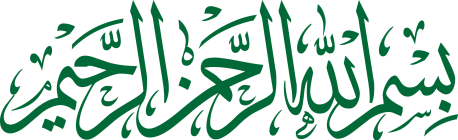 Qiadat Isha’at
قیادت اشاعت
Guidelines
لائحہ عمل
2020
Make sure that each member is receiving “Ansaruddin”. 
A special effort should be made to achieve 100% budget of Isha’at. (Isha’at contribution is £ 5 yearly).
Majalis / Regions should send their activities reports along with selected pictures (High resolution) for publication in “Ansaruddin”.
Be a part, to improve the standard & quality of our electronic and print publications.
Find and introduce Ansãr brothers in your Majalis and Regions, who are journalist, writers’, web designer, graphic designer , Photographer, etc.
Majalis to encourage local businesses to advertise in “Ansaruddin”.

Ansãr may be given choice to receive it electronically or in printed form. (Future)
Price Table (Advertisements)
One e - mail address for all correspondence
Any suggestion, remarks or comments to improve our Magazine “Ansaruddin” are welcome, please email us on following address
ansaruddin@ansar.org.uk